Relatório
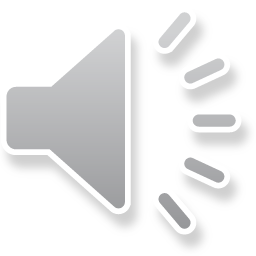 Experimento gás carbônico

Alunos: Gleice, Leonardo, Paulo, Vaniellen e victória.
Série: 2ºM01
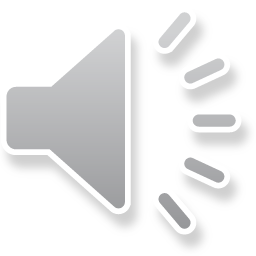 Instrumentos:
Béquer
Bicarbonato de sódio
Vinagre
Vela acessa
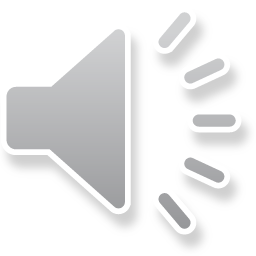 Processo
Processo: coloque o vinagre e o bicarbonato de sódio no béquer, em seguida tampe, para tentar produzir o gás carbônico. 
Depois jogue em cima da vela somente o gás ele irá apagar a chama.
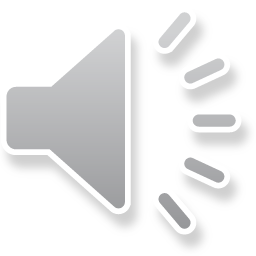 Observações
O gás carbônico é mais denso que o oxigênio. 
O gás carbônico irá extinguir a chama porque ele suga todo o oxigênio, que é o alimento para a chama.
Fotos do experimento
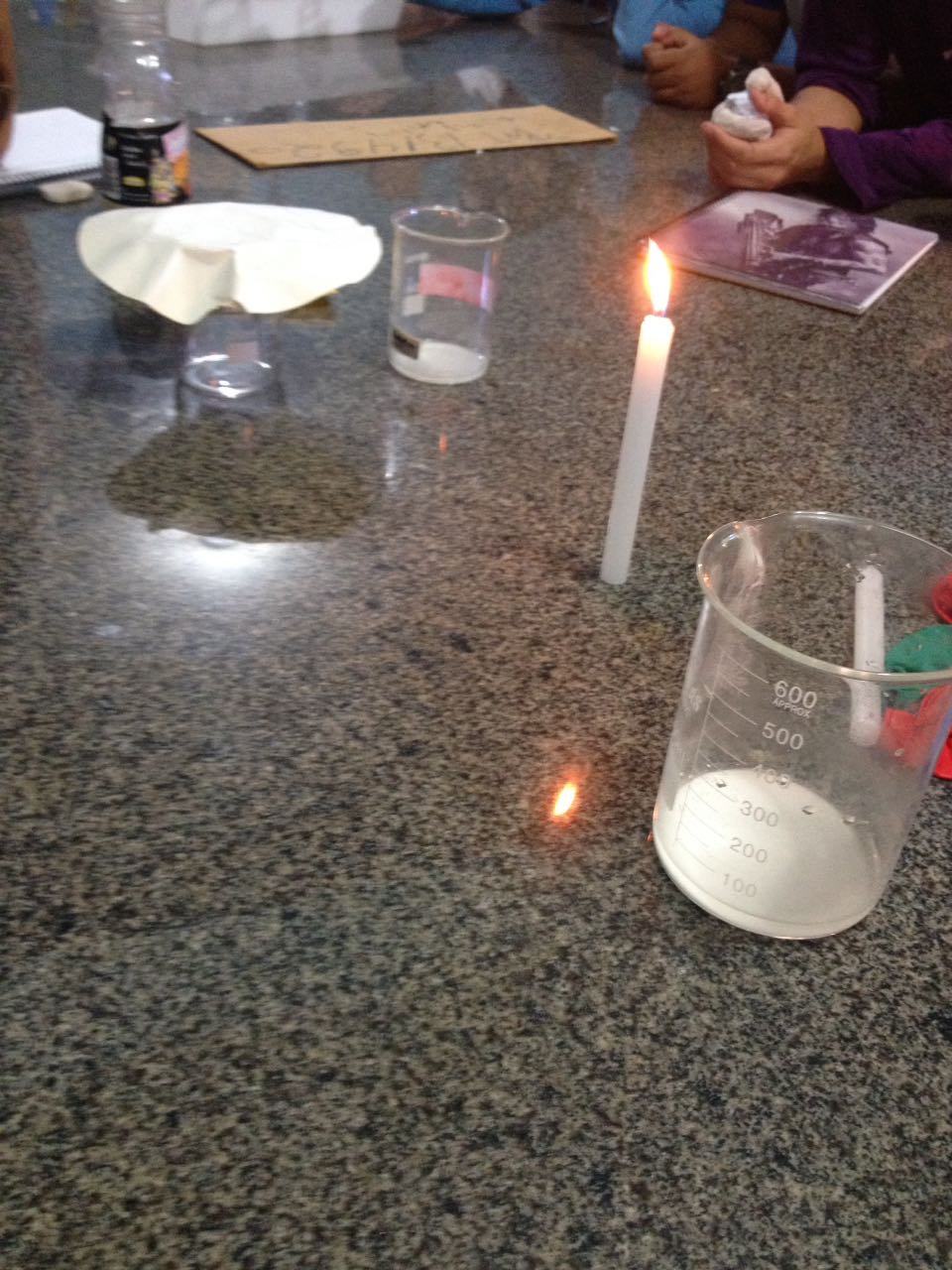 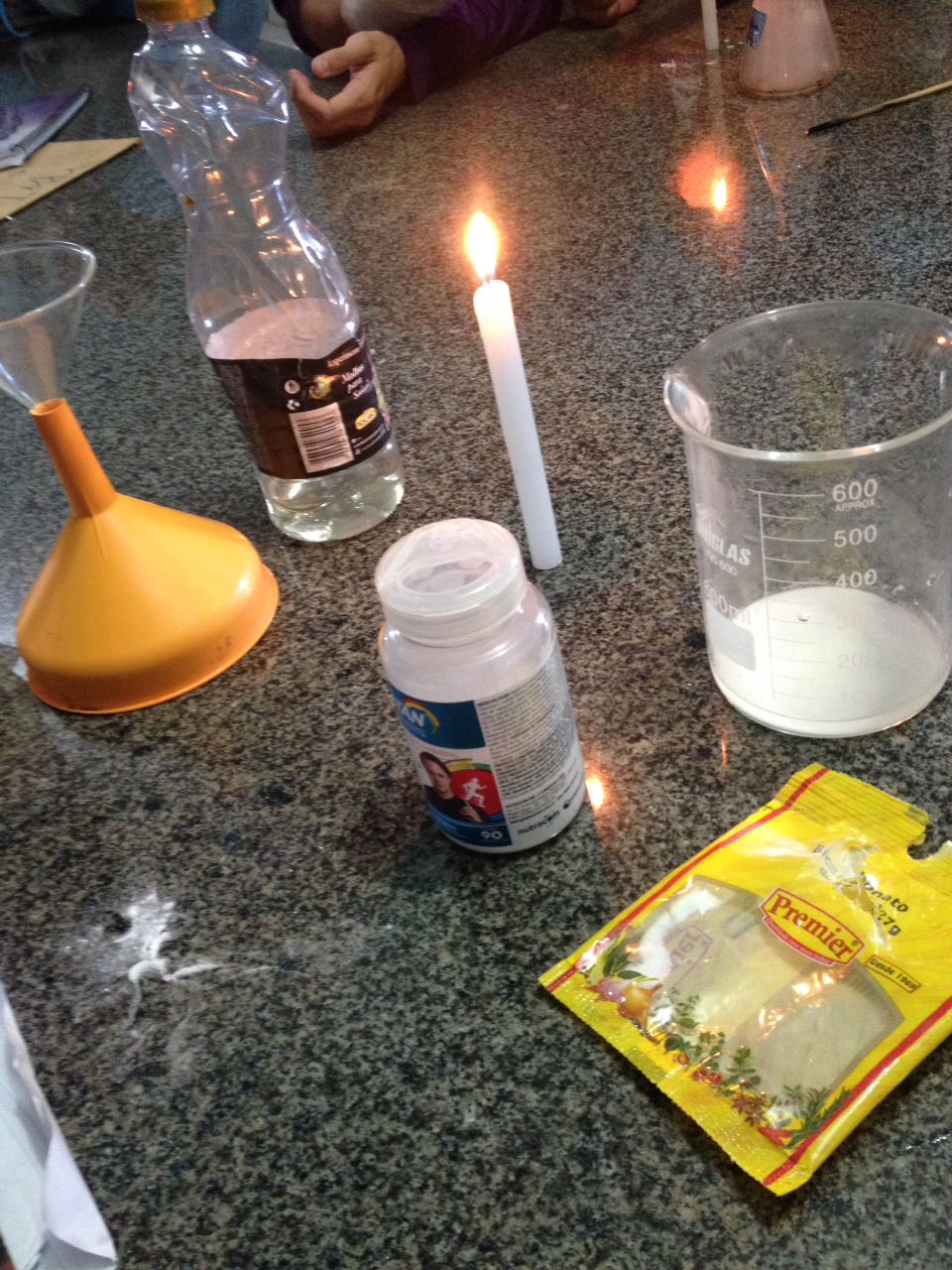